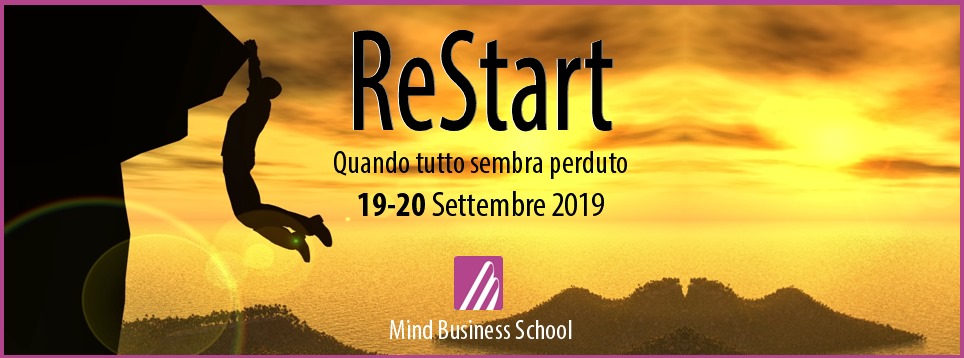 GIOVANNI CONVERSANO

Ripartire richiede e determinazione
CHI SONO
QUALCHE FOTO
LE MIE CADUTE
La morte di mio padre
Il ginocchio
La debacle dopo l’esperienza televisiva
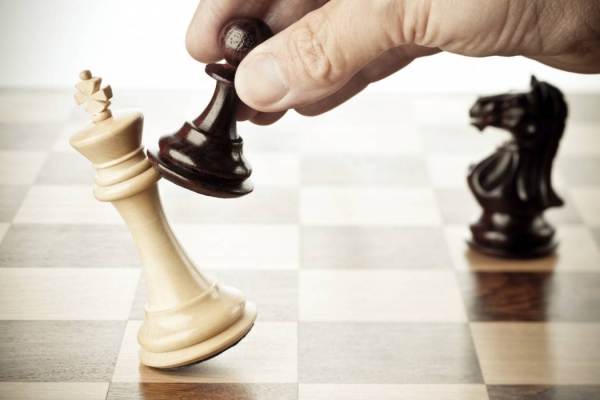 1. METTI PER ISCRITTO I TUOI OBIETTIVI
Visualizza quello che ti passa per la testa
 Crea un documento che puoi riguardare nel corso del tempo
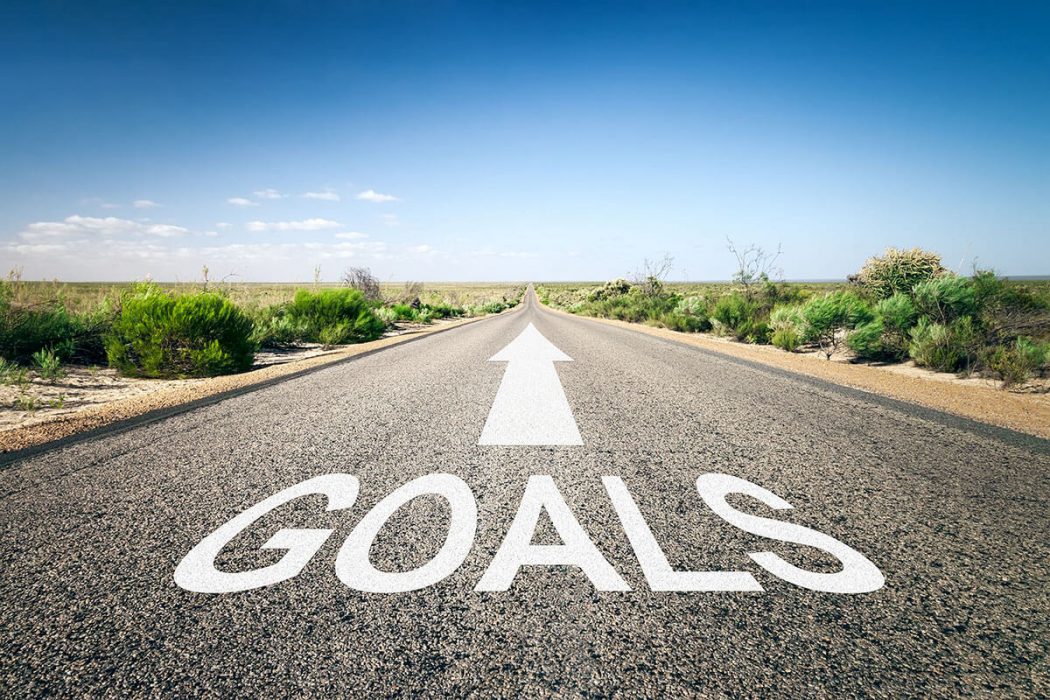 2. COMINCIA A LEGGERE MOLTO
“Mi sono impegnato in una campagna per istruire me stesso su tutte le materie che mi ispiravano. Negli anni ho imparato 10 volte di più di quanto abbia imparato alle scuole superiori e all’università”.
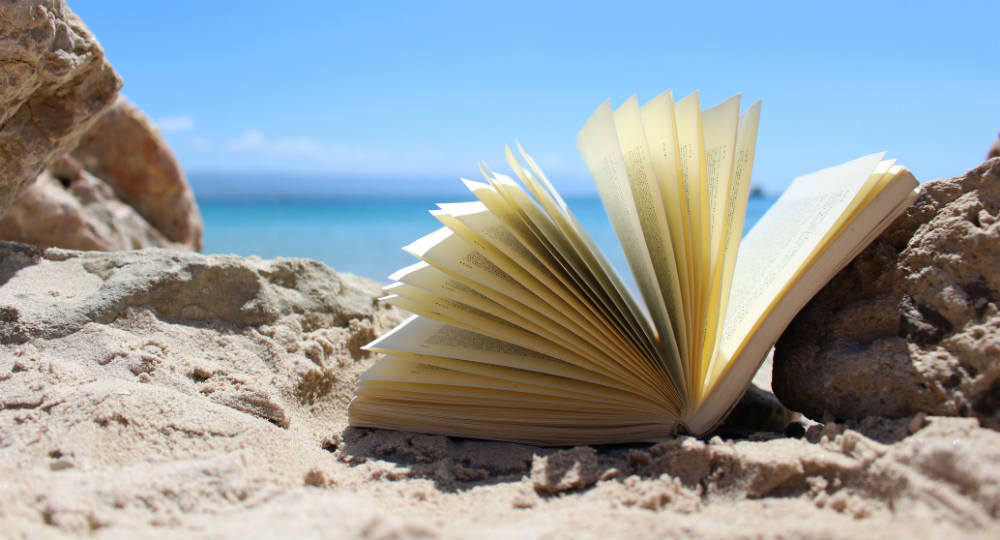 3. MOSTRA ATTENZIONI A CHI AMI
Non dare nulla per scontato”. 
Condividi la tua vita con le persone a cui tieni di più. 
E se hai un partner, dimostragli il tuo amore.
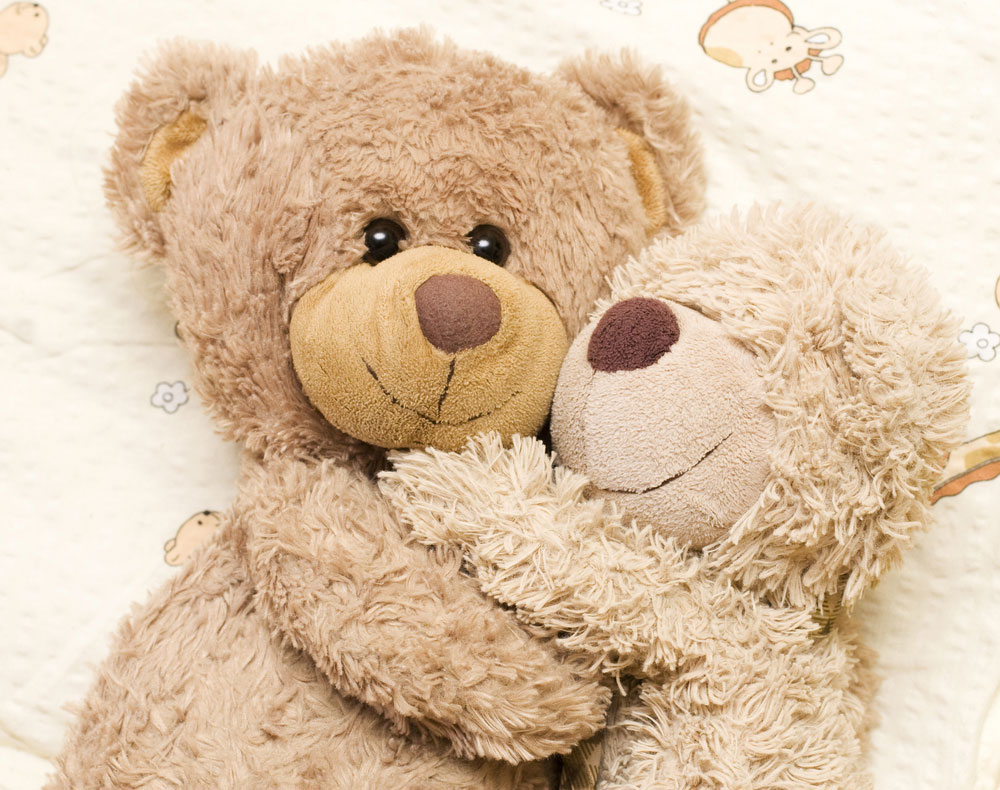 4. SPENDI MENO DI QUANTO GUADAGNI
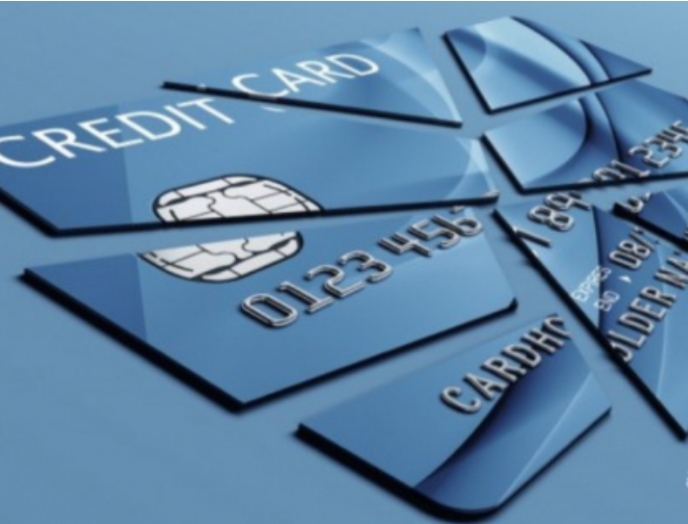 Prima inizi a risparmiare per i tuoi anni d’oro, più tempo avranno i tuoi soldi per crescere in interessi.
5. LASCIATI COINVOLGERE IN CAUSE IMPORTANTI
Fai la differenza nel mondo. 
Aderisci a progetti che aiutano chi è in difficoltà: IMPRENDITORE NON SEI SOLO è nato per questo!
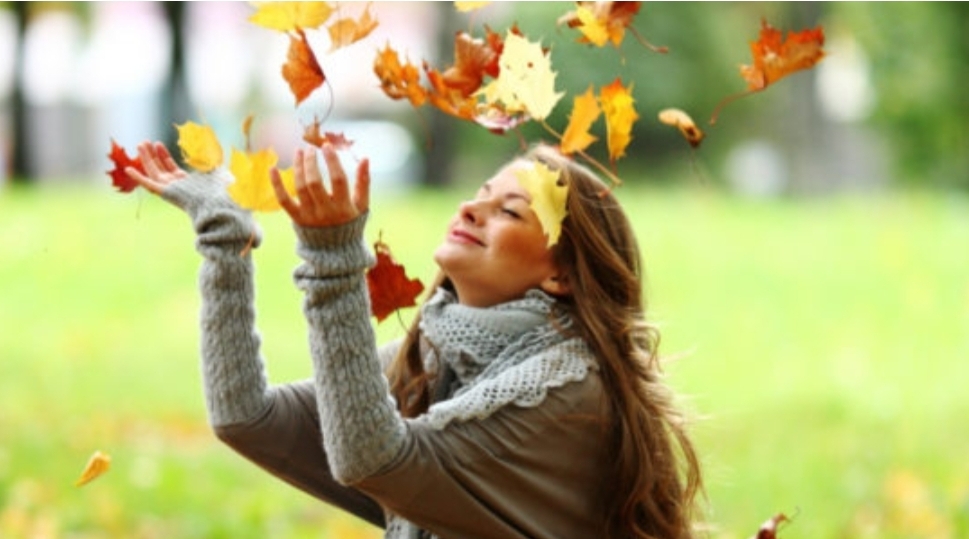 6. SCRIVI LE RECENSIONI DELLA SETTIMANA APPENA TRASCORSA
Fatti tre domande:
cosa è andato bene? (festeggia e vai avanti così)
cosa non è andato bene? (fermati, superalo o toglilo di mezzo)
quali cambiamenti dovrei effettuare per rendere la prossima settimana migliore della precedente?
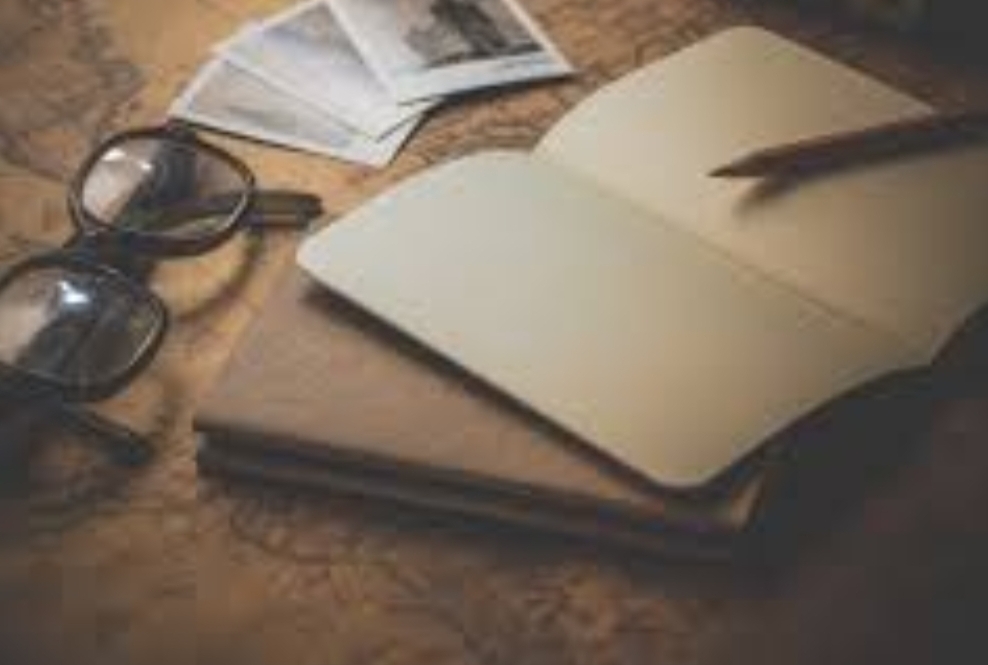 7. ABBANDONA LE RELAZIONI CHE NON FUNZIONANO
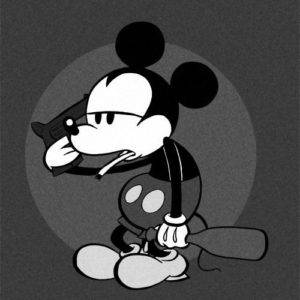 Metti da parte le relazioni tossiche, quelle che ti fanno star male.
8. INIZIA AD USARE BENEIL TUO TEMPO
Utilizza un'agenda.
Dividi le cose da fare tra COSE URGENTI e PROGRAMMAZIONE.
Fai la riunione settimanale con i colleghi, nella quale studi statistiche e visioni.
Ritagliati lo spazio per la famiglia e per i tuoi hobby.
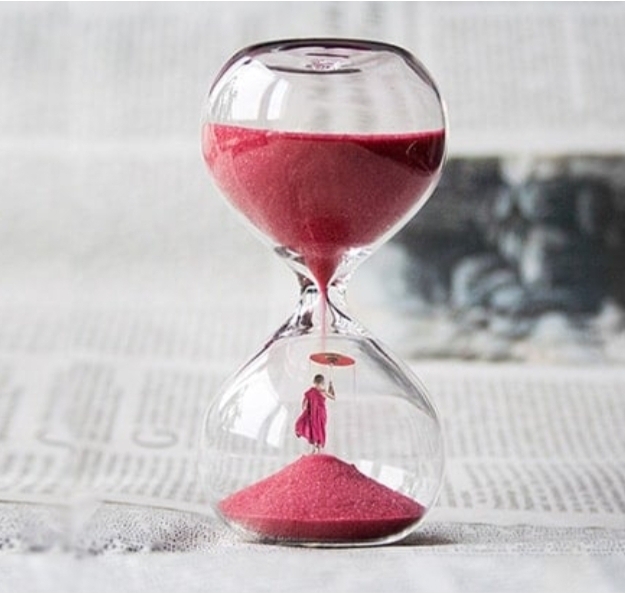 9. CONSIDERATI RESPONSABILE DELLE TUE AZIONI
Smetti di dare la colpa agli altri per tutti i tuoi comportamenti sbagliati al lavoro e nelle relazioni.
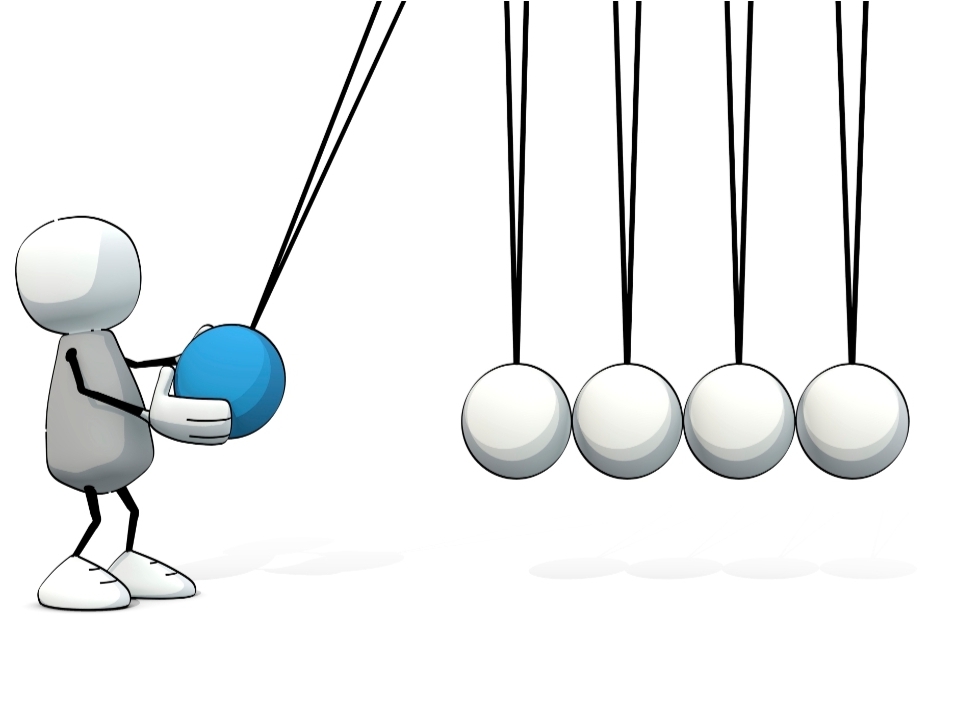 10. SCRIVI BEN CHIARO QUAL E’ IL TUO PIÙ GRANDE SOGNO
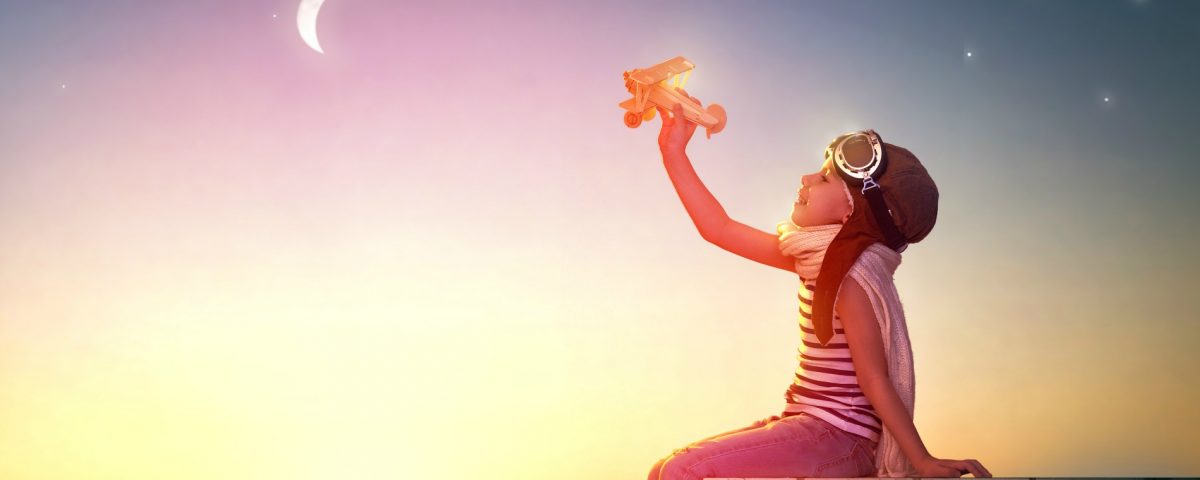 Scrivere le mete è importante. Scrivere il sogno lo è ancora di più.
11. NON MOLLARE MAI
Cerca il video dell’immagine seguente:
https://www.youtube.com/watch?v=8abk3KHSW0M&t=25s
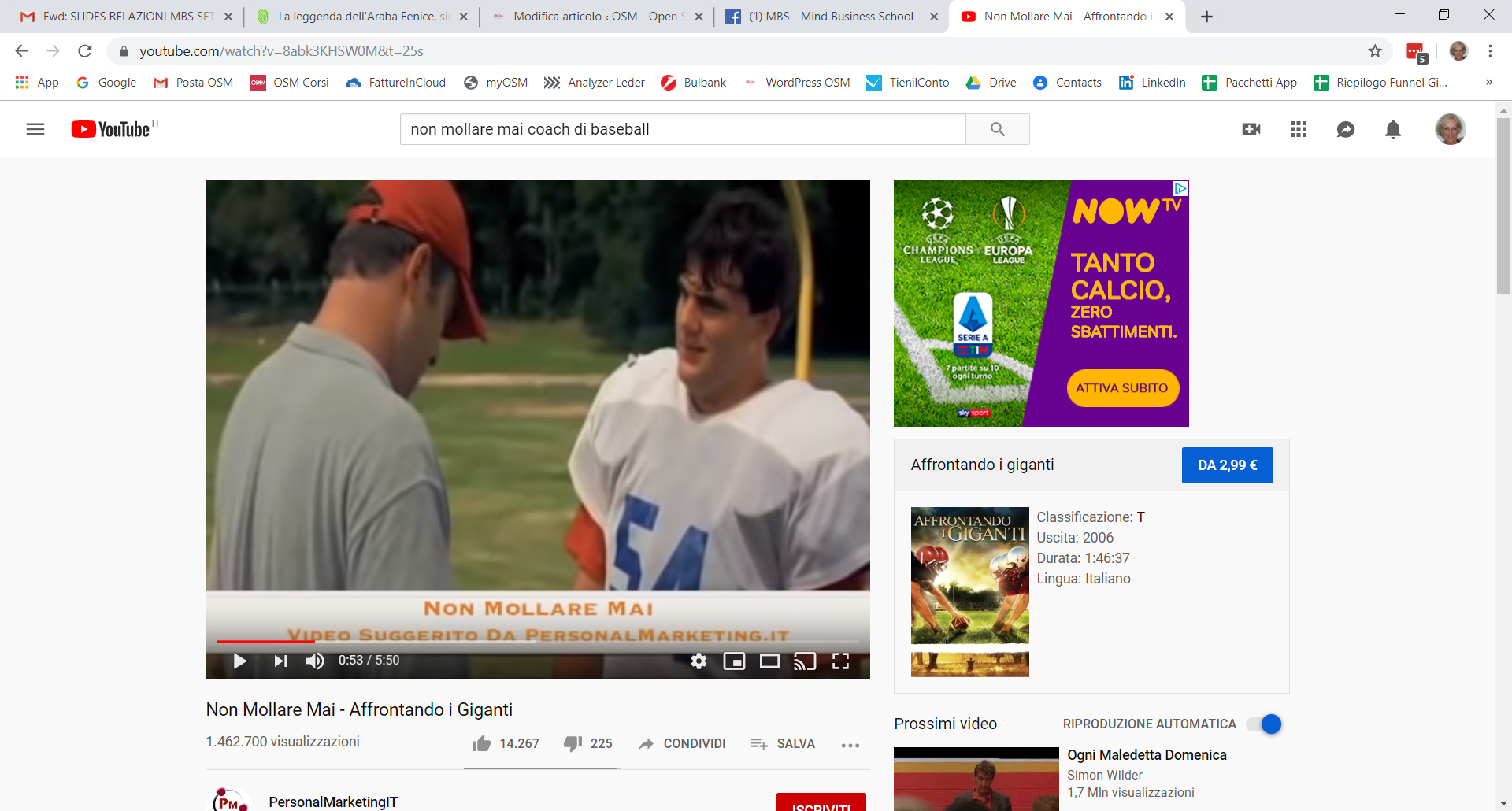